مادة /المهارات الحياتية والاسرية
الفصل الدراسي الأول
1443هـ
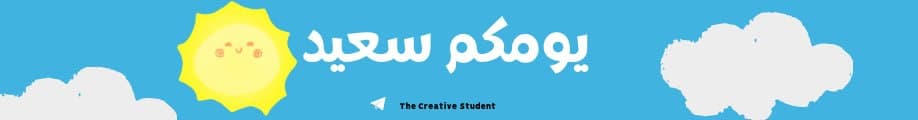 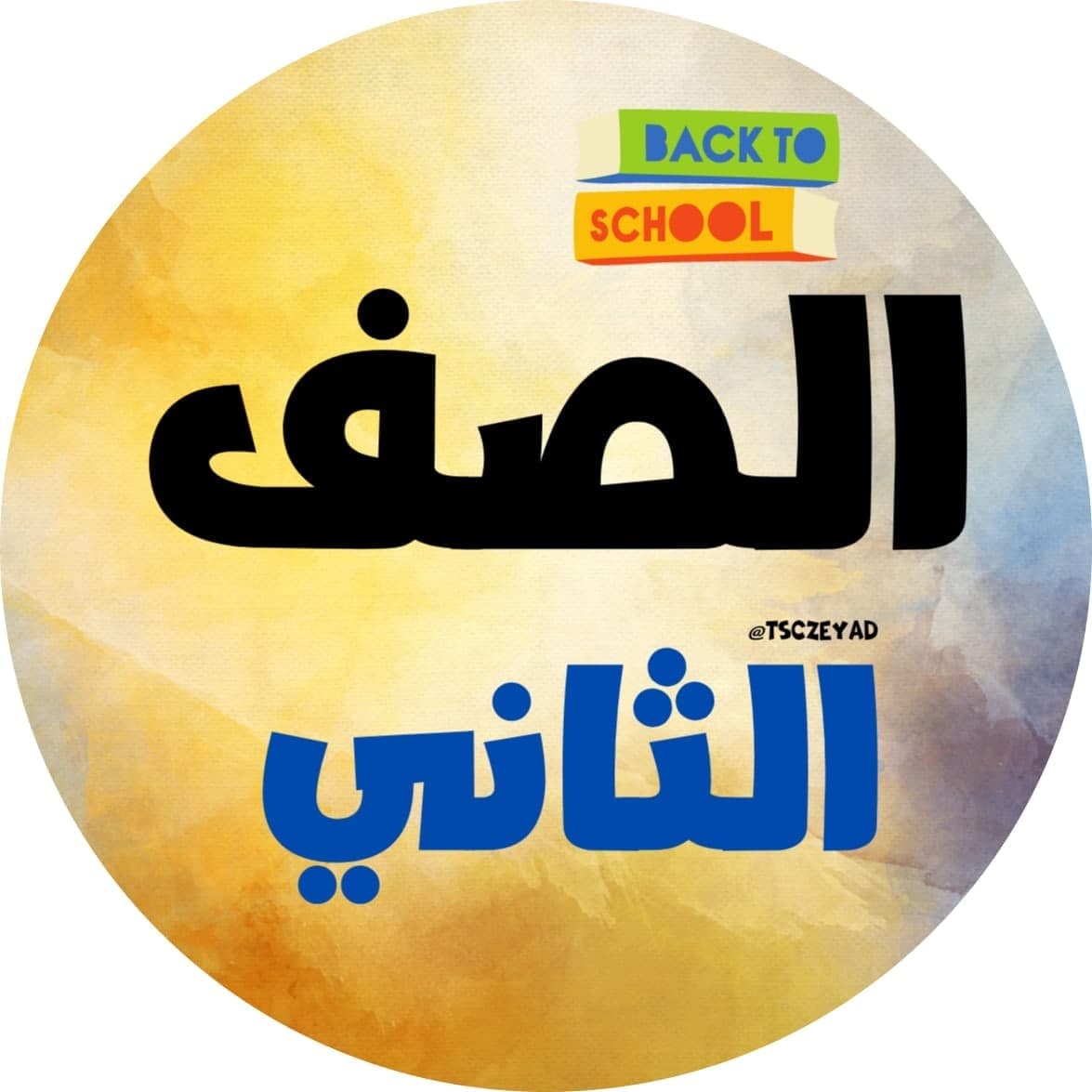 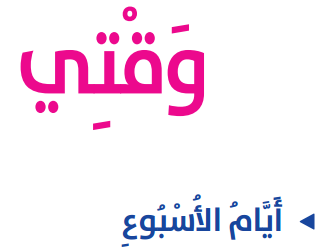 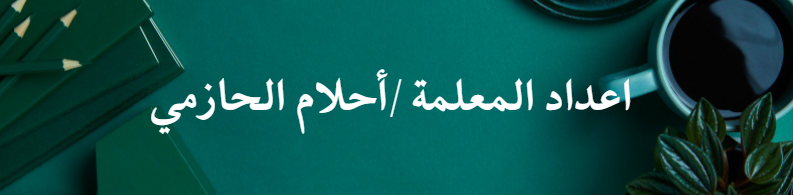 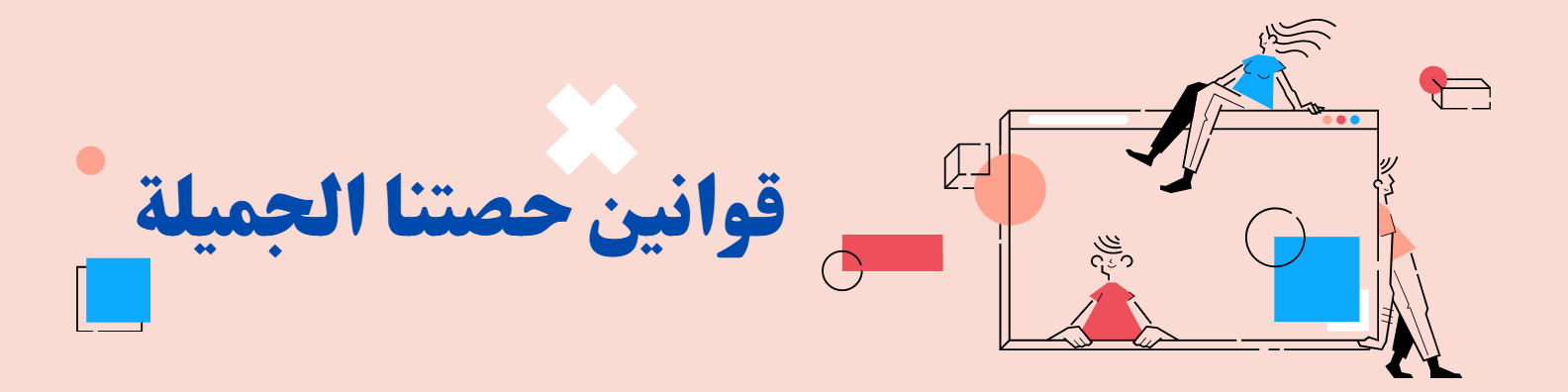 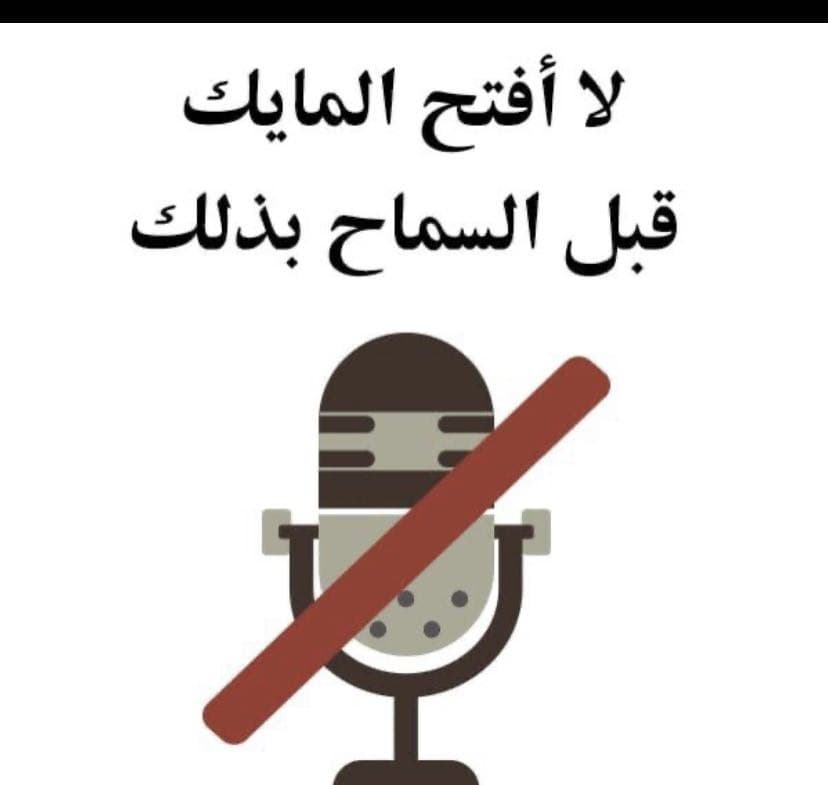 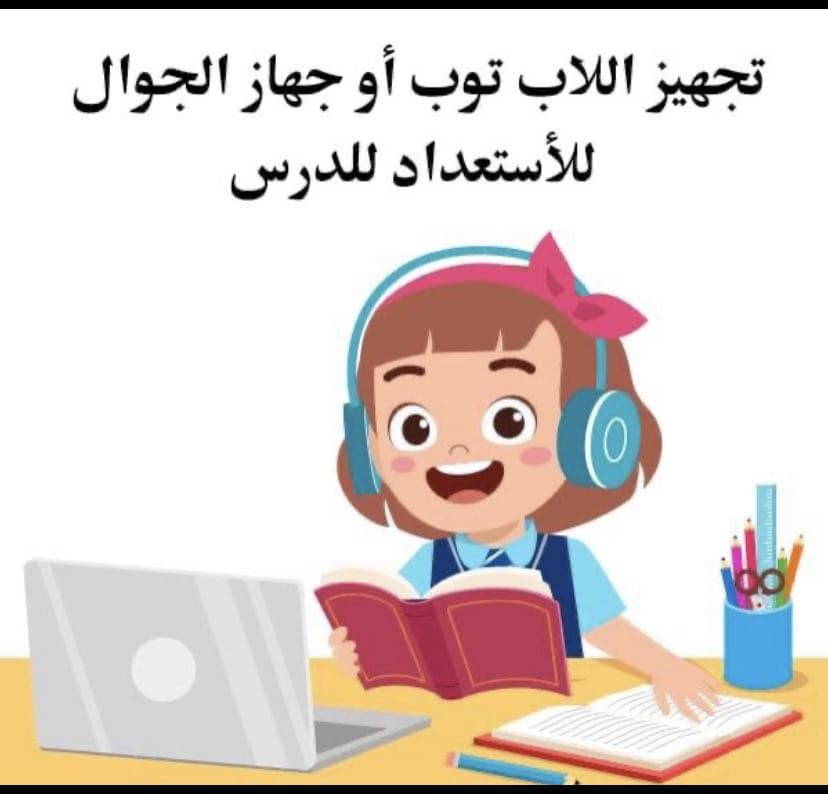 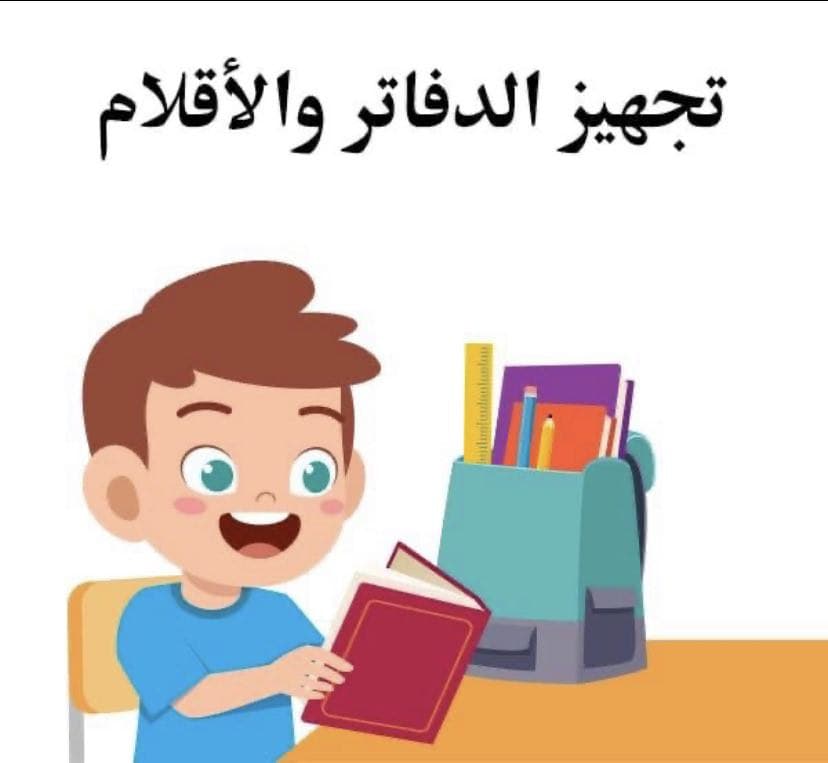 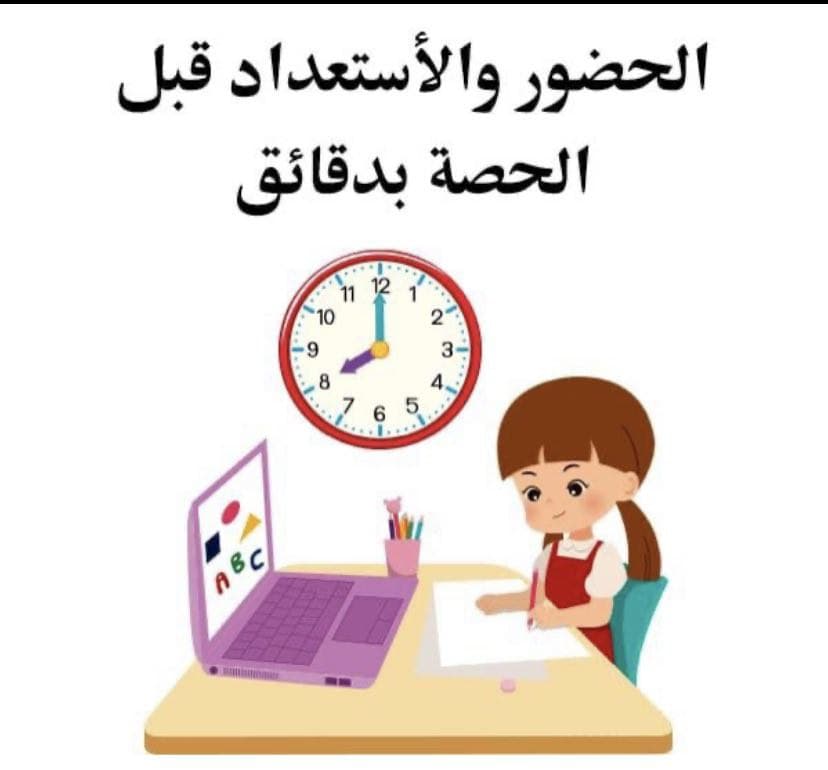 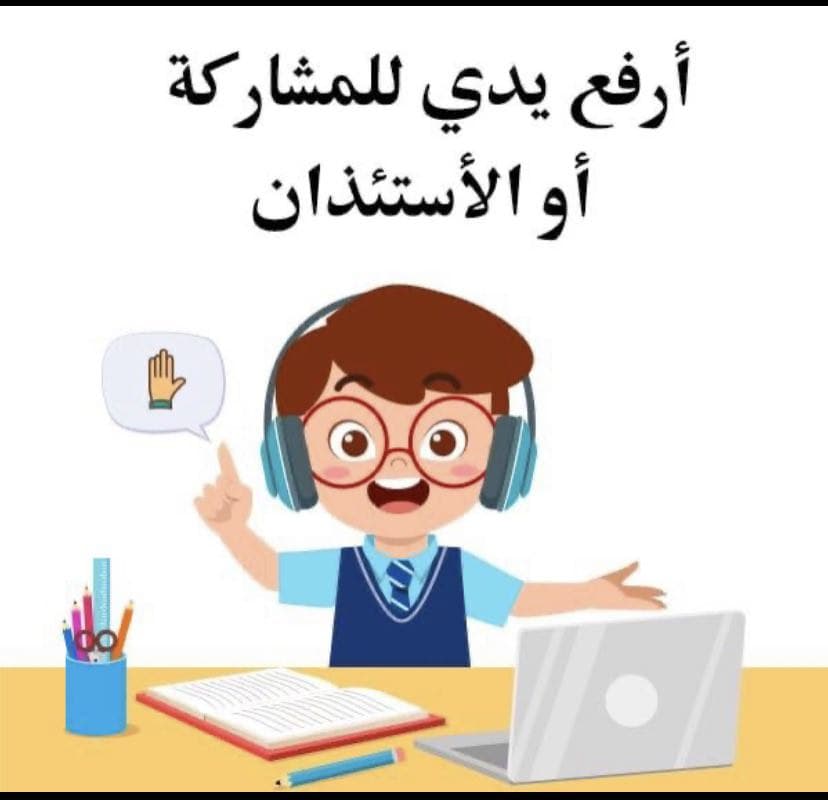 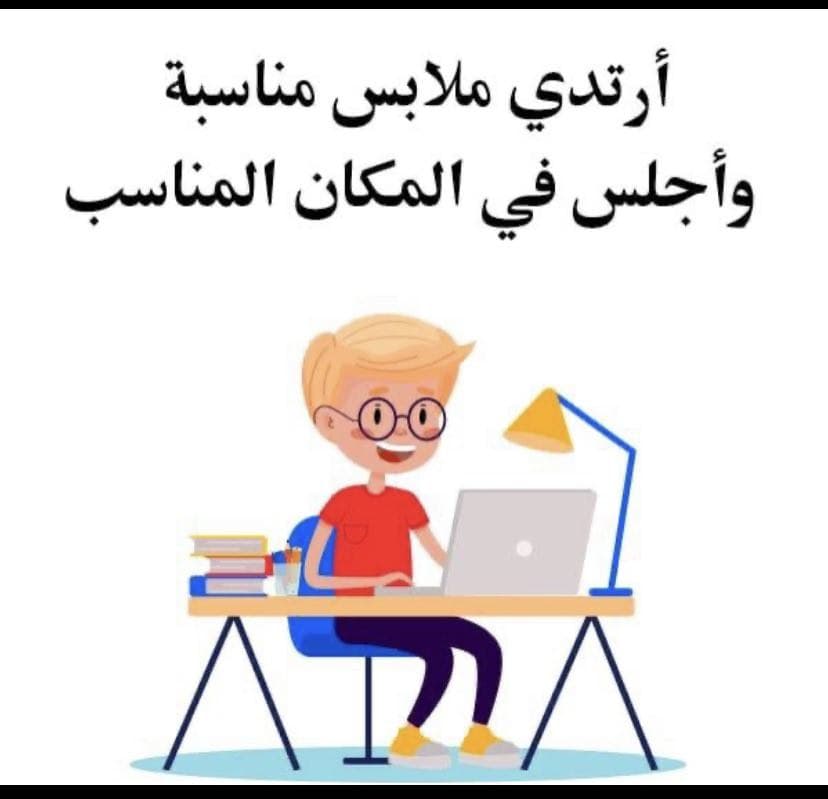 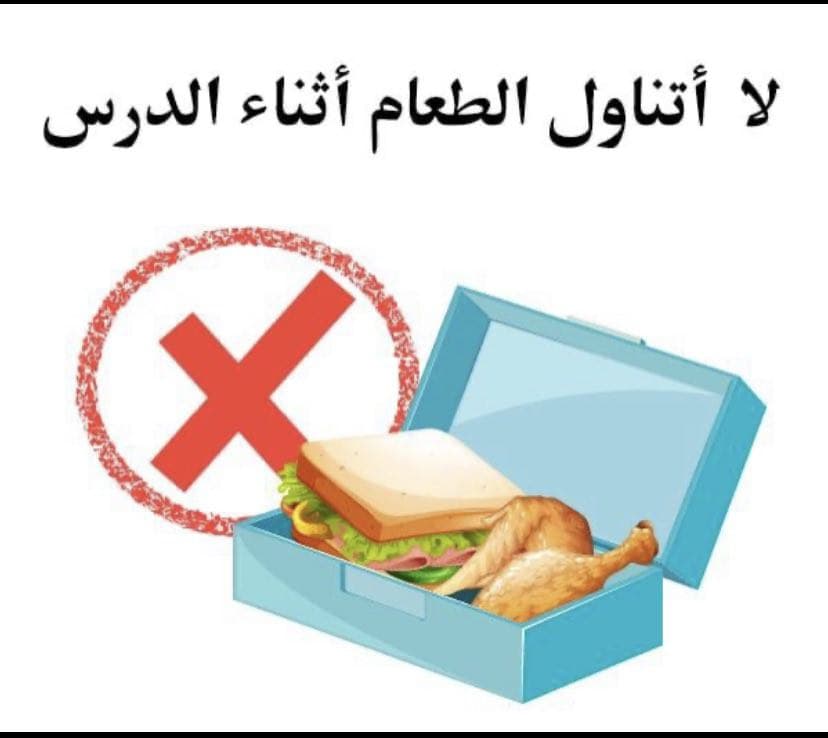 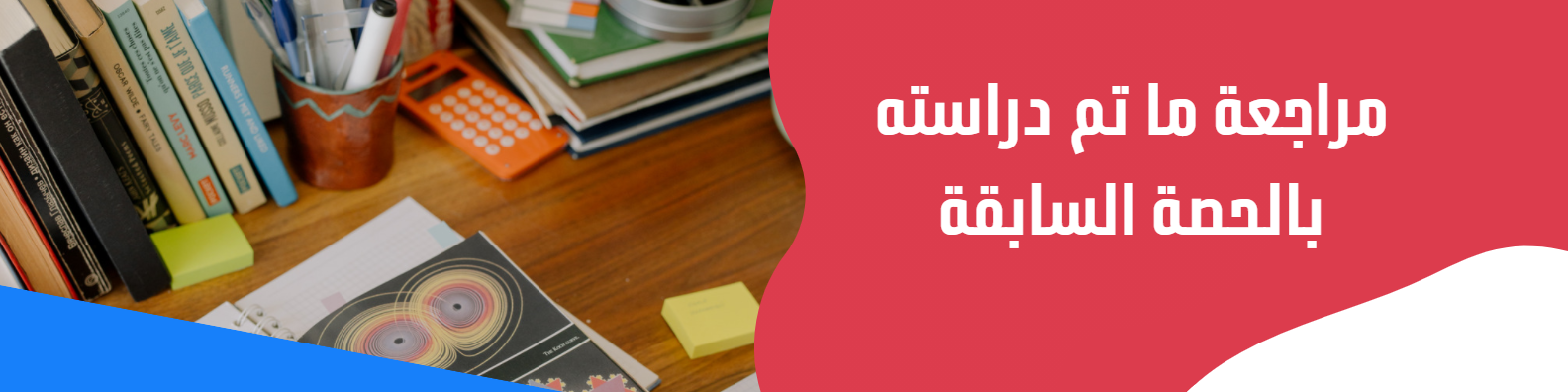 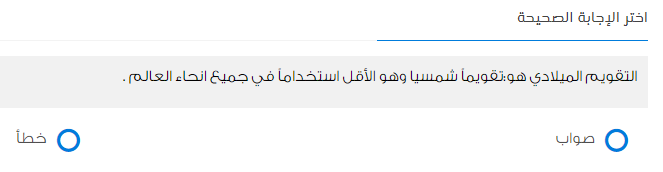 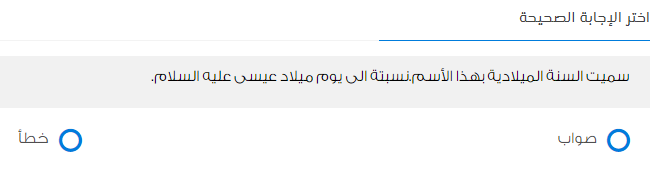 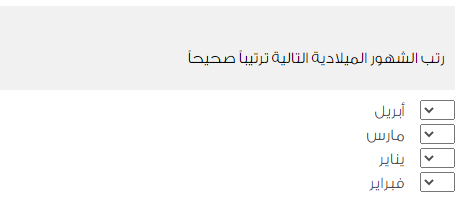 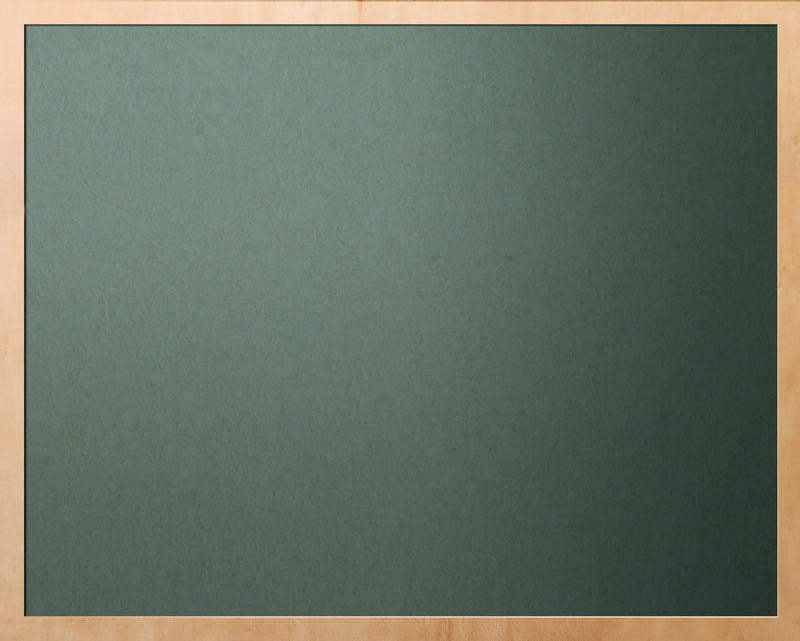 التاريخ:      /   3  /    1443
اليوم:
الحصة:
تابع التاريخ الميلادي
موضوع الدرس:
افتحي كتابك صفحة    46   ودوني المعلومات
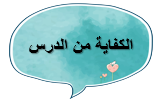 اكساب الطالبة المعرفة بالأشهر الميلادية والتاريخ الميلادي
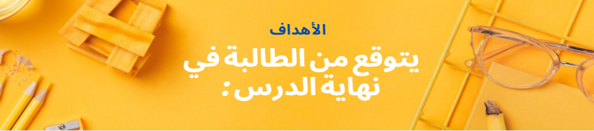 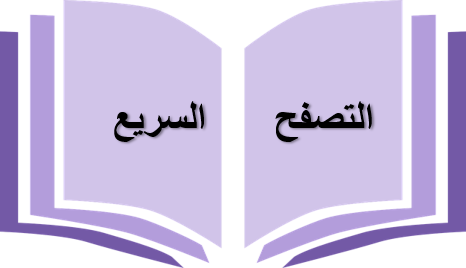 أن يرتب الطالب أشهر السنة الميلادية حسب تسلسلها
أن يعلل الطالب سبب تسمية السنة الميلادية بالسنة الشمسية
أن يحدد الطالب تاريخ اليوم الوطني السعودي
أن يصنف الطالب الأشهر الميلادية وفقاً لفصول السنة
أن يوضح الطالب مدى تأثير التعاقب في فصول السنة
أن يناقش الطالب أهمية الاستفادة من الوقت
أن يقارن الطالب بين التقويم الميلادي والتقويم الهجري
أن يمثل الطالب لغة الإشارة الخاصة بالسنة الميلادية بطريقة صحيحة
أن يصنف الشهور الميلادية وفقاً لفصول السنة
السنة القمرية( السنة الهجرية) هي سنة يتم احتساب عدد ايامها عن طريق دوران القمر حول الأرض يكون فيها الشهر 30 يوم او 29 يوم
السنة الشمسة(السنة الميلادية) هي سنة يتم احتساب عدد ايامها عن طريق دوران الارض حول الشمس يكون الشهر فيها 30 يوم او31 يوم
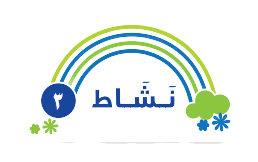 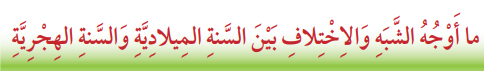 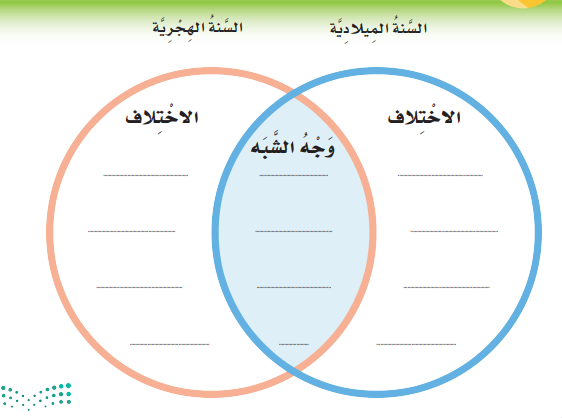 1- نسبة الى هجرة نبينا محمد صلى الله عليه وسلم
1- نسبة الى نبينا عيسى عليه السلام
كلاهما 12 شهر
2-ايامها 30 او 29
2-ايامها 30 او 31
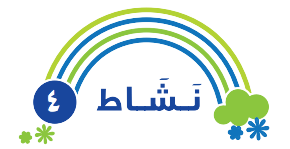 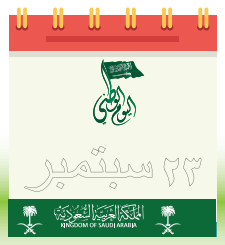 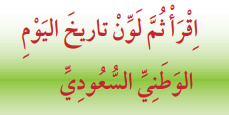 توزيع الأشهر الميلادية بين فصول السنة الميلادية
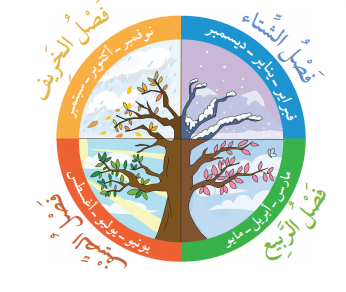 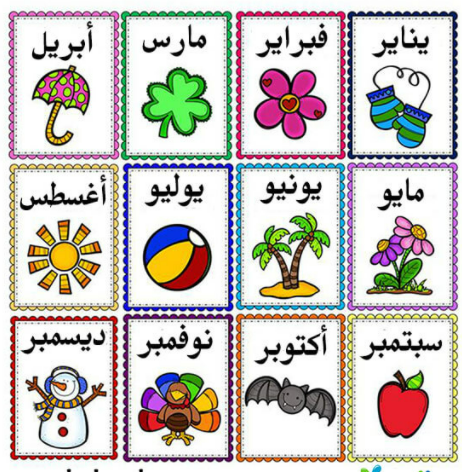 شاهدي بتركيز
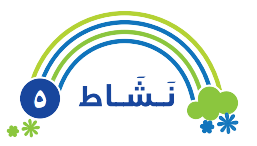 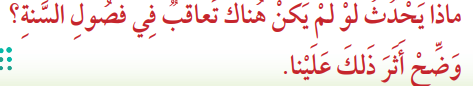 تتأثر نمو النباتات
 تموت الحيوانات 
تكثر الأمراض والمجاعات و الوفيات
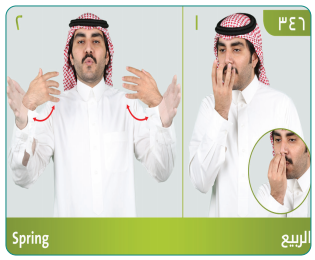 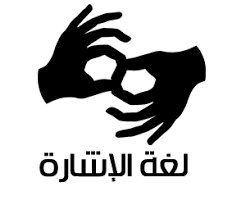 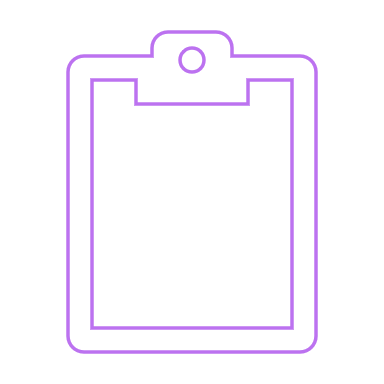 صفحة
 50
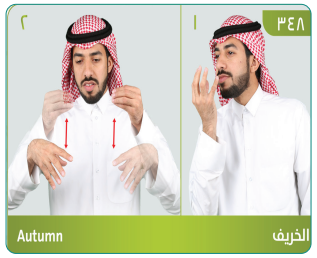 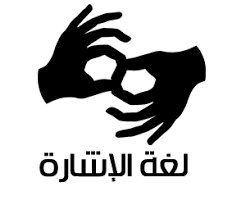 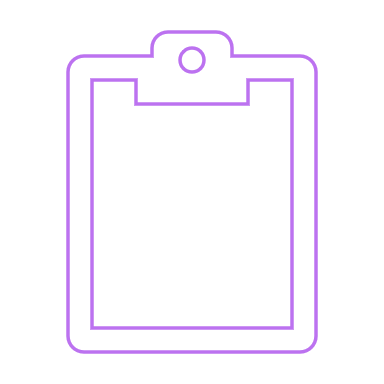 صفحة
 50
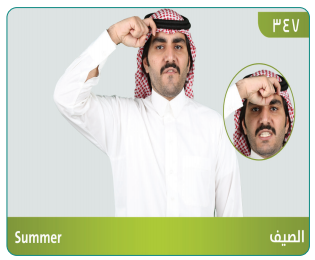 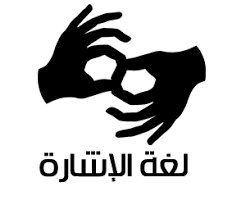 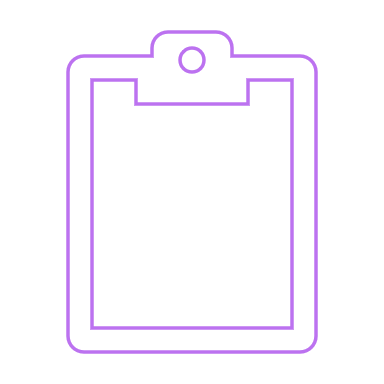 صفحة
 50
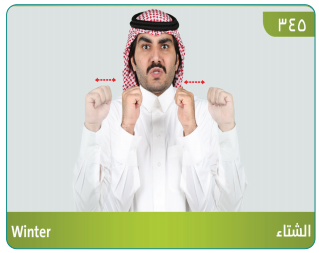 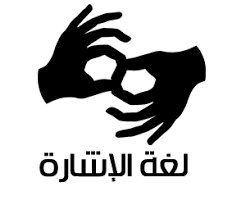 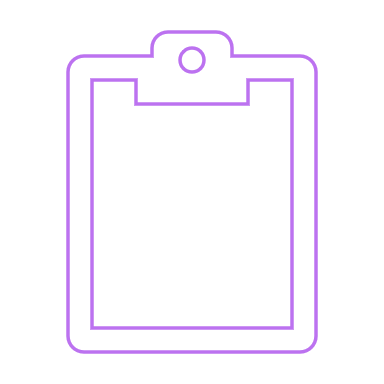 صفحة
 50
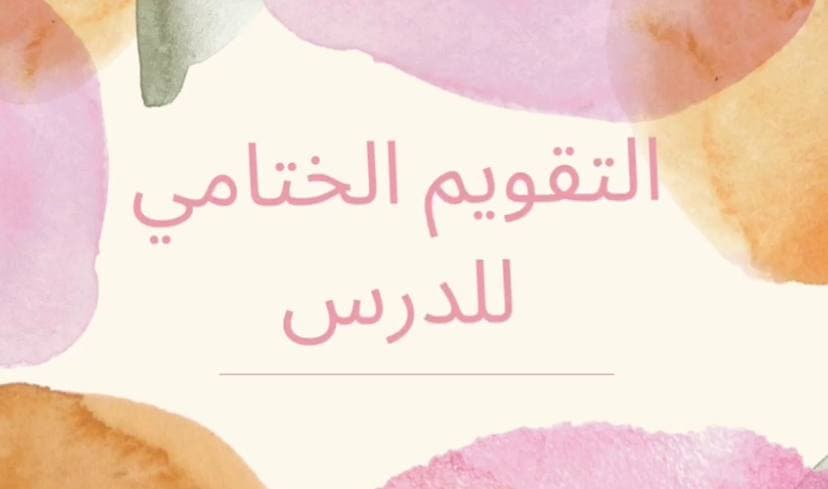 1- عللي :سبب تسمية السنة الميلادية بالسنة الشمسية
2- قارني بين التقويم الميلادي والتقويم الهجري
3-صنفي الشهور الميلادية وفقاً لفصول السنة
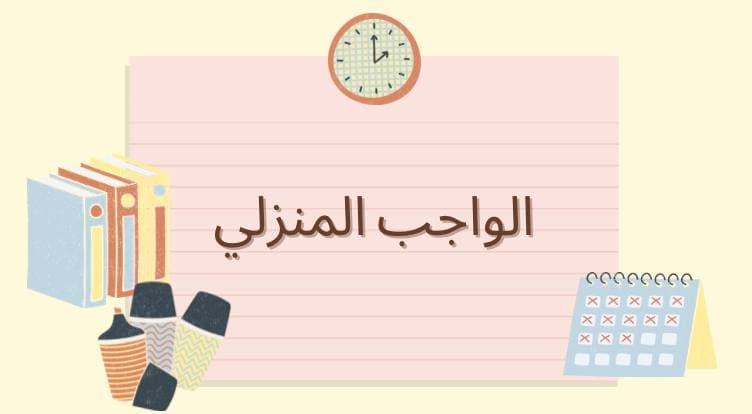 عددي الشهور الميلادية بالترتيب